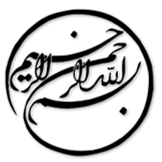 بررسی رفتار برشی تیرهای بتن مسلح دارای بازشوهای کوچک در جان
دانشجو:
استاد:
سال تحصیلی
نام درس
فصل اول


چکیده
در تحقیقات فعلی ، چهار تیر بتن مسلح با سطح مقطع مربعی ریخته شده و تحت اثر بارهای سه نقطه ای تا رسیدن به شکست ازمایش شدند. سه مورد از آنها به گونه ای طراحی شده اند که شامل بازشوهای کوچک در جان به اشکال مختلف مانند، مربع ، مستطیل و دایره ای هستند در حالی که تیر دیگر به منظور مقایسه یافته ها فاقد بازشو (تیر کنترلی) است. ردیابی انحراف بار برای نمونه های آزمایش شده با موفقیت بدست آمد. نتایج نشان داد که تیرهای بتن مسلح سوراخدار با بازشوهای کوچک در جان منجر به کاهش جزئی بارهای نهایی آنها مربوط به افزایش انحراف نهایی می شود. همچنین ، نتیجه گیری شد که تیرهای دارای بازشوهای دایره ای در جان دارای مقاومت برشی بهتری نسبت به سایر اشکال انتخاب شده برای بازشوها هستند.



کلید واژه ها : تیرهای بتن مسلح ، بازشوهای موجود در جان، ردپای بار – انحراف ، رفتار برشی، انحراف نهایی
1/16
فصل اول
چکیده، مقدمه و آزمایش
1
مقدمه :

در عمل، ممکن است بازشوهایی در تیرهای بتن مسلح ایجاد شود تا به عنوان مجرای دسترسی به مجاری و لوله هایی که برای خدمات الکتریکی، مکانیکی و فاضلاب استفاده می شوند، مورد استفاده قرار گیرد. وجود چنین بازشوهایی باعث ایجاد تغییر ناگهانی در سطح مقطع و در نتیجه منجر به تمرکز تنش در لبه های باز می شود. این امر تا حدی سختی و سپس ظرفیت تحمل بار تیر را کاهش می دهد. بازشوهای موجود در جان پیکربندی های مختلفی دارند اما رایج ترین شکل ها دایره ای و مستطیلی هستند. در مورد اندازه بازشوها، مطالعات قبلی بازشوهای موجود در جان را بر اساس اندازه آنها طبقه بندی کرده اند. از این رو، اصطلاحات تیر با بازشو های کوچک و بزرگ به طور گسترده ای در مقالات استفاده می شد.

با این حال، احمد و همکاران در نظر گرفتند که شناسایی بازشو به صورت کوچک یا بزرگ به رفتار سازه ای تیر بستگی دارد. از این رو، در صورت اعمال تئوری تیر عمومی می توان بازشو را کوچک در نظر گرفت. علاوه بر رفتار استاتیکی، برخی از مطالعات برای بررسی پاسخ دینامیکی تیرها با بازشوهای خارج و خارج از آن انجام شده است . این امر نشان دهنده تغییر در رفتار تیر با بازشوهای موجود در جان تحت بارگذاری استاتیکی و دینامیکی علاوه بر شرایط دیگر است.
2/16
فصل اول
چکیده، مقدمه و آزمایش
1
مطالعات مختلفی برای بررسی رفتار تیرهای دارای بازشوهای بزرگ در جان انجام شد. یک کار آزمایشی برای بررسی عملکرد تیرهای بتن مسلح  تقویت شده با الیاف پلیمری تقویت شده با کربن CFRP با بازشوهای بزرگ در جان انجام شد. یافته ها نشان داد که وجود بازشوی بزرگ  دروسط دهانه ظرفیت تیر را حدود 50٪ کاهش می دهد، در حالی که تقویت کردن با الیاف پلیمری تقویت شده با کربن CFRP منجر به افزایش بار نهایی به میزان 80-90٪ می شود. مطالعه دیگری توسط Aykac و همکاران برای بررسی رفتار خمشی تیرهای بتن مسلح سلولی انجام شده است. این نتایج آزمایشی نشان داد که افزایش تعداد بازشوها منجر به افزایش احتمال مکانیسم Vierendeel می شود. سعید الشیخ دریافت که وجود یک بازشو در یک تیر ممکن است منجر به ایجاد ترکهای برشی در اطراف بازشو به دلیل تمرکز تنش شود.

هاویله و همکاران. مدل المان محدود سه بعدی برای بررسی رفتار تیرهای عمیق RC با بازشوهای موجود در جان و تقویت شده با الیاف پلیمری تقویت شده با کربن CFRP برای افزایش مقاومت برشی ایجاد کردند. نتایج نشان داد که ظرفیت باربری تیرهای تقویت شده 74٪ بیشتر از انهایی است که فاقد الیاف پلیمری تقویت شده با کربن CFRP هستند. مطالعات المان محدود FE دیگری نیز برای بررسی پاسخ تیرهای بتن مسلح RC با تنظیمات مختلف بازشو در جان ارائه شده است. کارایی استفاده از مدل سازی المان محدود FE برای پیش بینی رفتار تیرهای بتن مسلح RC سوراخ دار تأیید شده است.
3/16
فصل اول
چکیده، مقدمه و آزمایش
1